WP5 – Case Study 4
Climate Services for Marine Fisheries

Presenter and lead: Mark R. Payne (DTU Aqua) Brian MacKenzie, Christian Skov, Anna K. Miesner, Christian Kiær (DTU Aqua) Martin Pastoors (PFA), Claus Sparrevohn (DPPO)
Goal
To develop climate services to support marine fisheries
Review of existing marine climate services
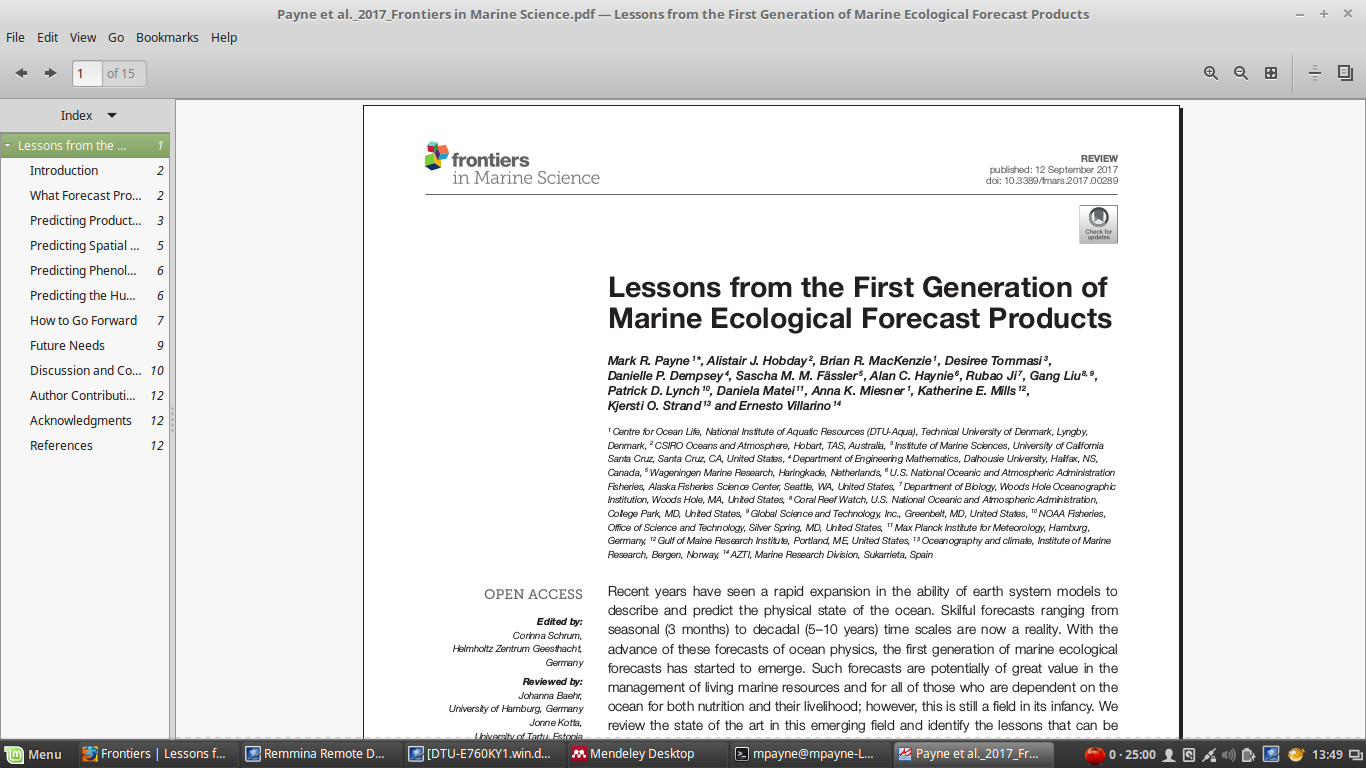 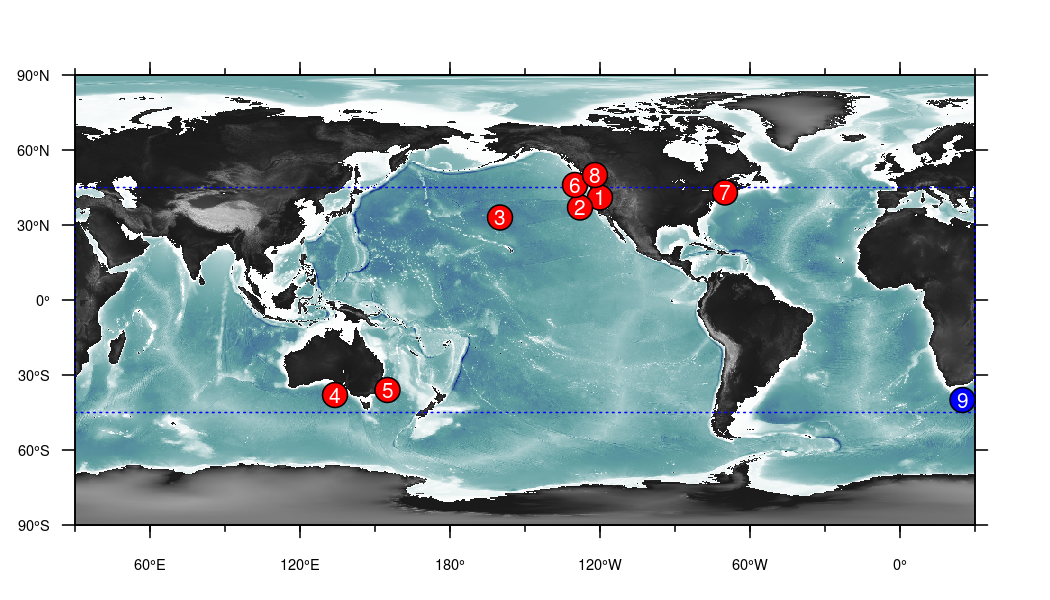 Payne MR et al. (2017)  Front. Mar. Sci.
Main results
Users of CS4 Climate Services in Blue-Action
1. Management and Monitoring of Fish Stocks
Monitoring of distribution of fish stocks (ICES)
Advice and management of fish stocks (ICES, EU)

2. Members of the general public
Recreational fishers (timing of migrations)

3. Fishing industry
Pelagic Freezer-trawler Association (PFA)
Denmarks Pelagic Producers Organisation (DPPO)
Marine Ingredients
Management and Monitoring of Fish StocksForecast blue whiting distribution
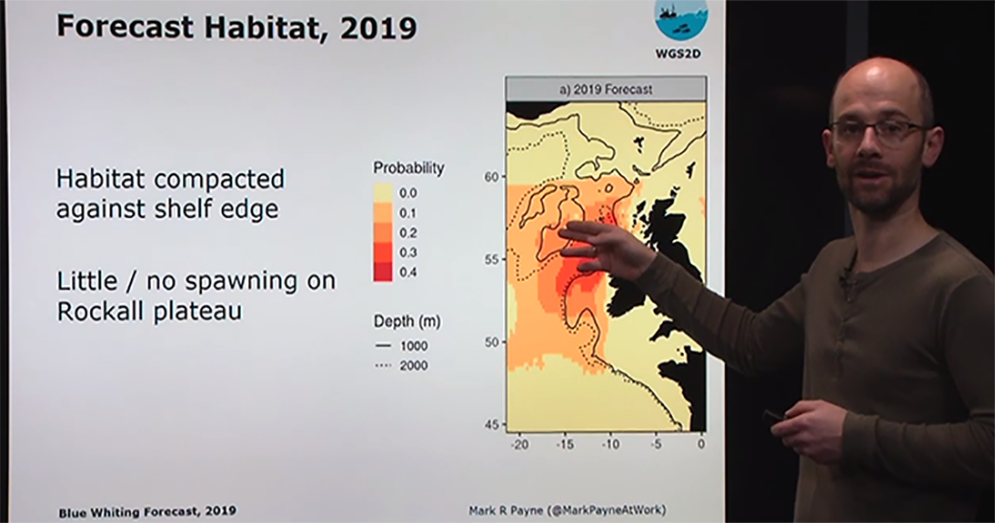 http://fishforecasts.dtu.dk
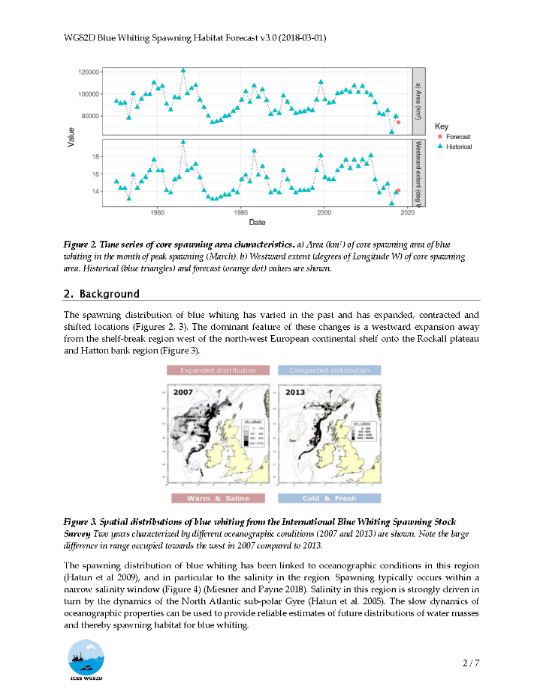 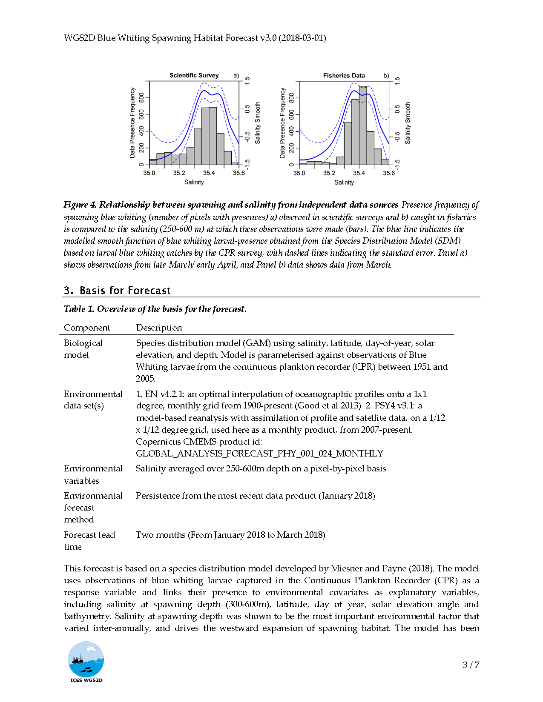 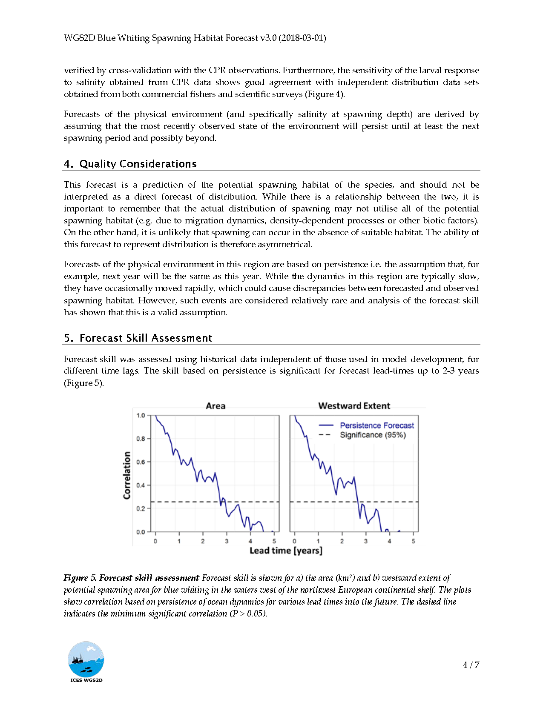 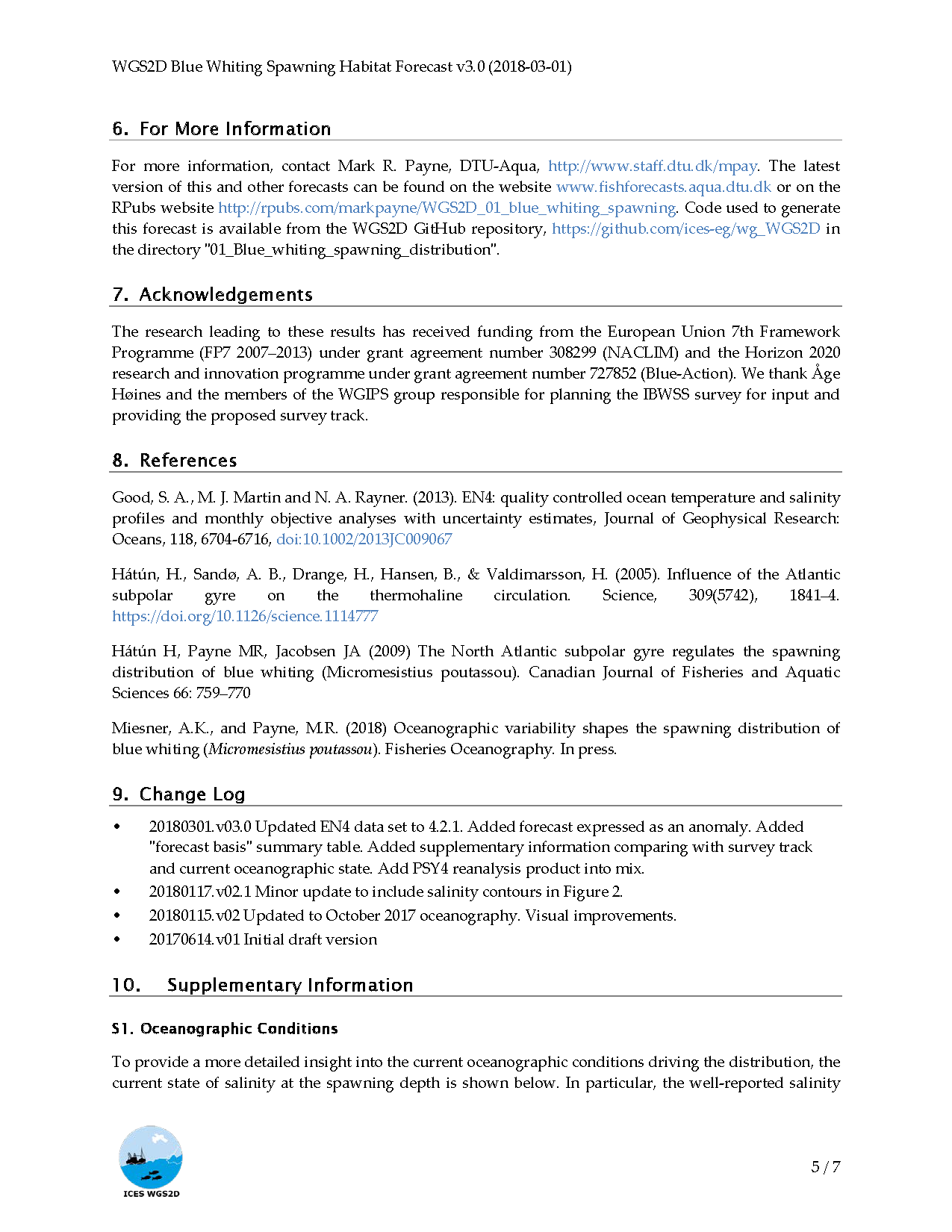 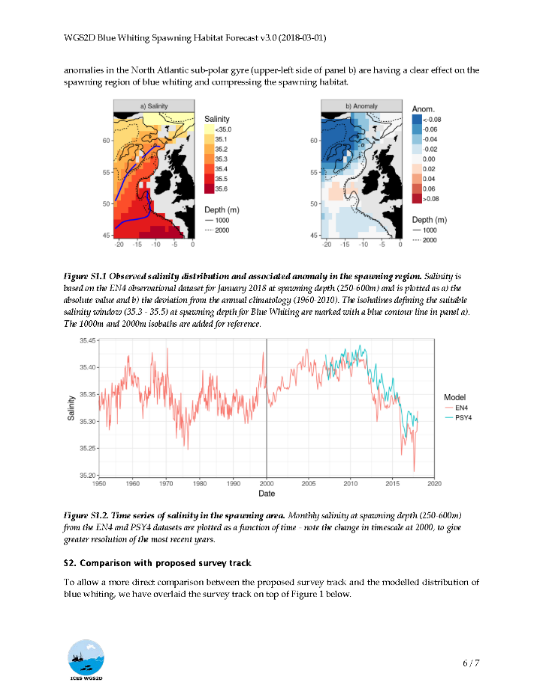 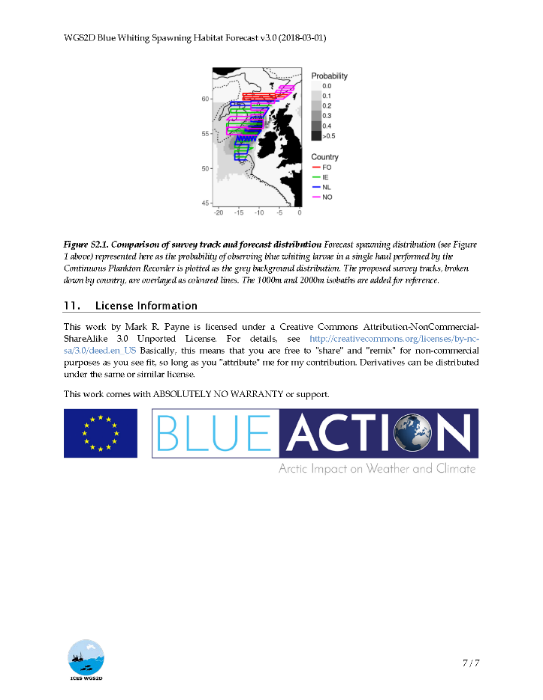 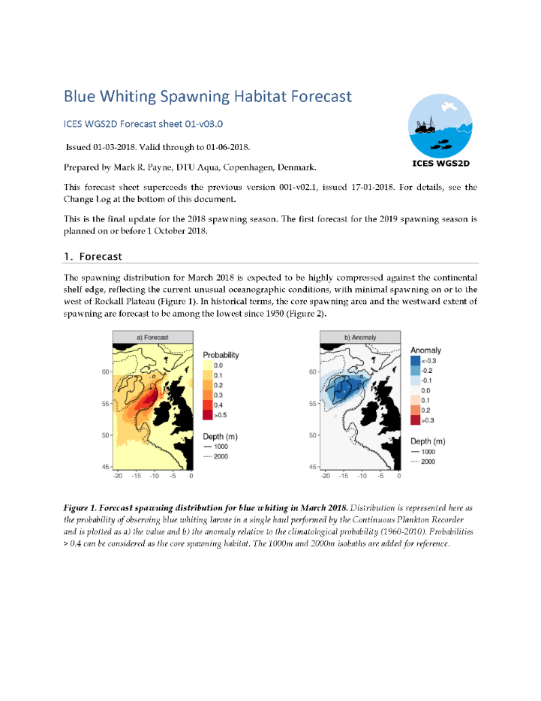 Recreational fishersGarfish monitoring (and forecast) system
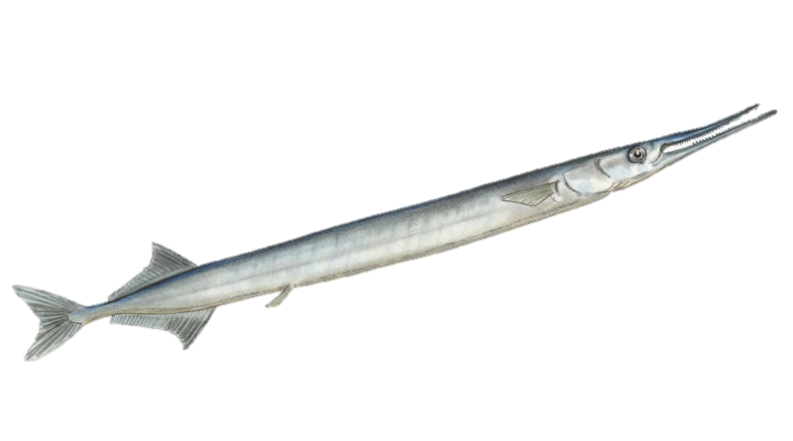 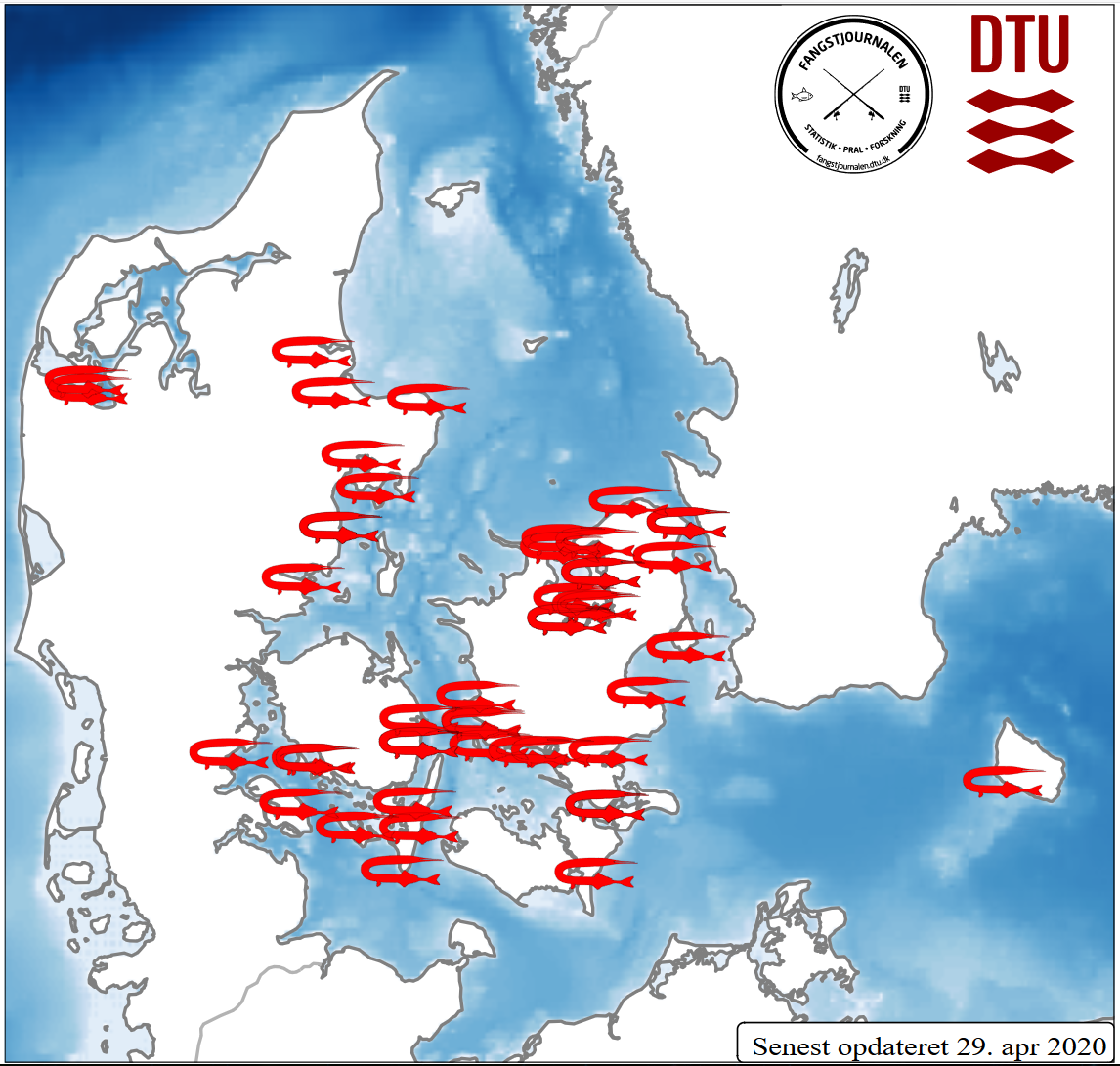 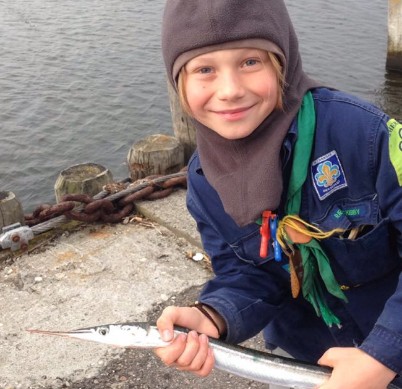 Reporting of catches based on pre-existing citizen-science app
Data visualisation provided online and back to users
Forecast system currently under development
Commercial FisheriesForecasts of Productivity of Sandeel
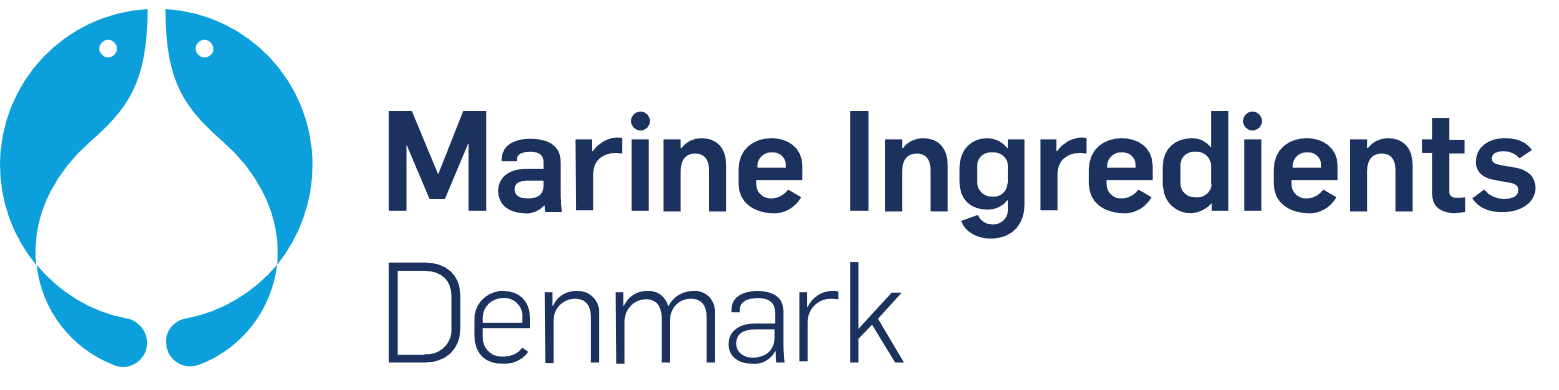 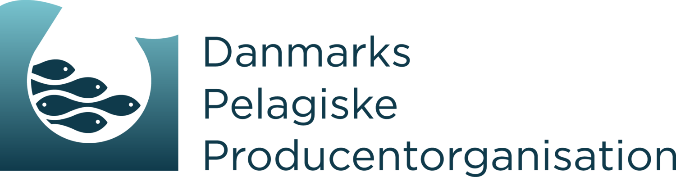 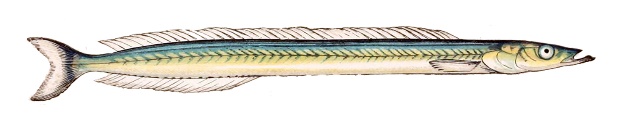 Research Gaps
Gap 1: Scalabilty of forecasting
to other fish species
currently focused on narrow set of species
expand to wider set of applications
to other geographical areas 
currently focused on open ocean
move onto continential shelf, regional seas
other regions globally
to other biological responses
currently focused on productivity and distribution
expand to e.g. growth, maturation
[Speaker Notes: Research gaps gaps still present in your research field that need to be still explored/funded (these are key inputs to policy-relevant discussion later]
Research Gaps
Gap 2: Using forecasting to improve sustainability
Incorporation into existing European management 
setting of quota
Management plans
Globally e.g via UN Decade of Ocean Science for Sustainable Development
”A predicted ocean” is one of six themes
Where can forecasting improve sustainability?
Which regions/countries? Species? Responses?
How do we transfer technology to the Global South?
[Speaker Notes: Research gaps gaps still present in your research field that need to be still explored/funded (these are key inputs to policy-relevant discussion later]
Research Gaps
Gap 3: Operationalisation of products
Seasonal forecast systems (e.g. C3S) have poor representation of the ocean
only temperature
no subsurface variables
only open ocean – no coastal regions
Regular production of decadal forecasts 
prerequisite for production of decadal climate services
[Speaker Notes: Research gaps gaps still present in your research field that need to be still explored/funded (these are key inputs to policy-relevant discussion later]
Thank you!
The Blue-Action project has received funding from the European Union’s Horizon 2020 research and innovation programme under grant agreement No 727852  
Twitter: @BG10Blueaction 
Zenodo: https://www.zenodo.org/communities/blue-actionh2020 
www.blue-action.eu
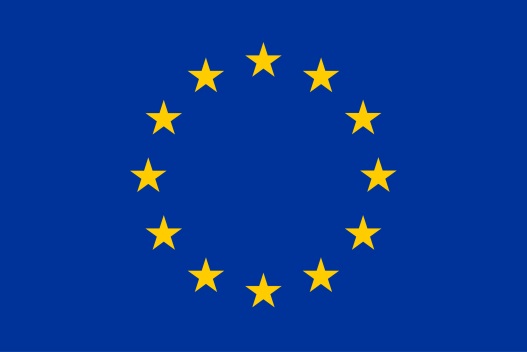 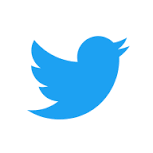 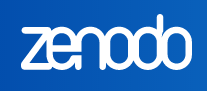 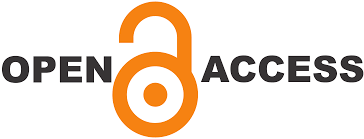